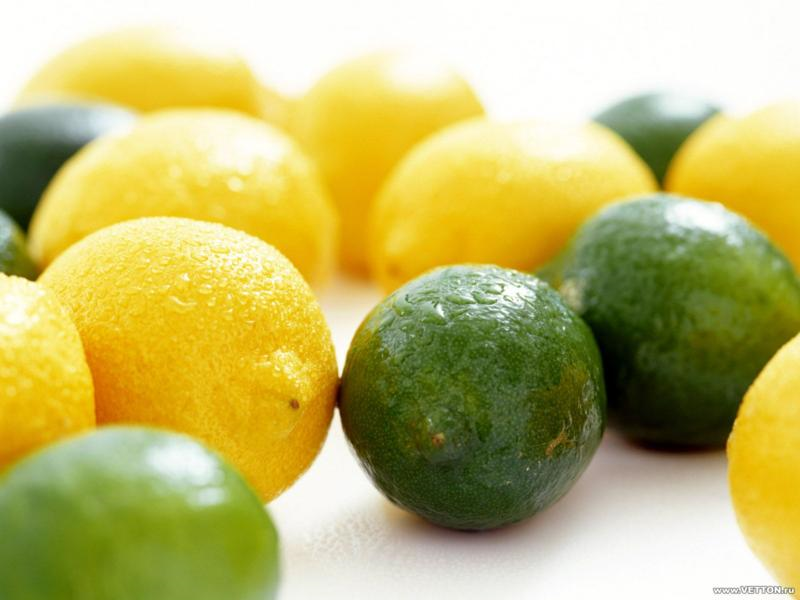 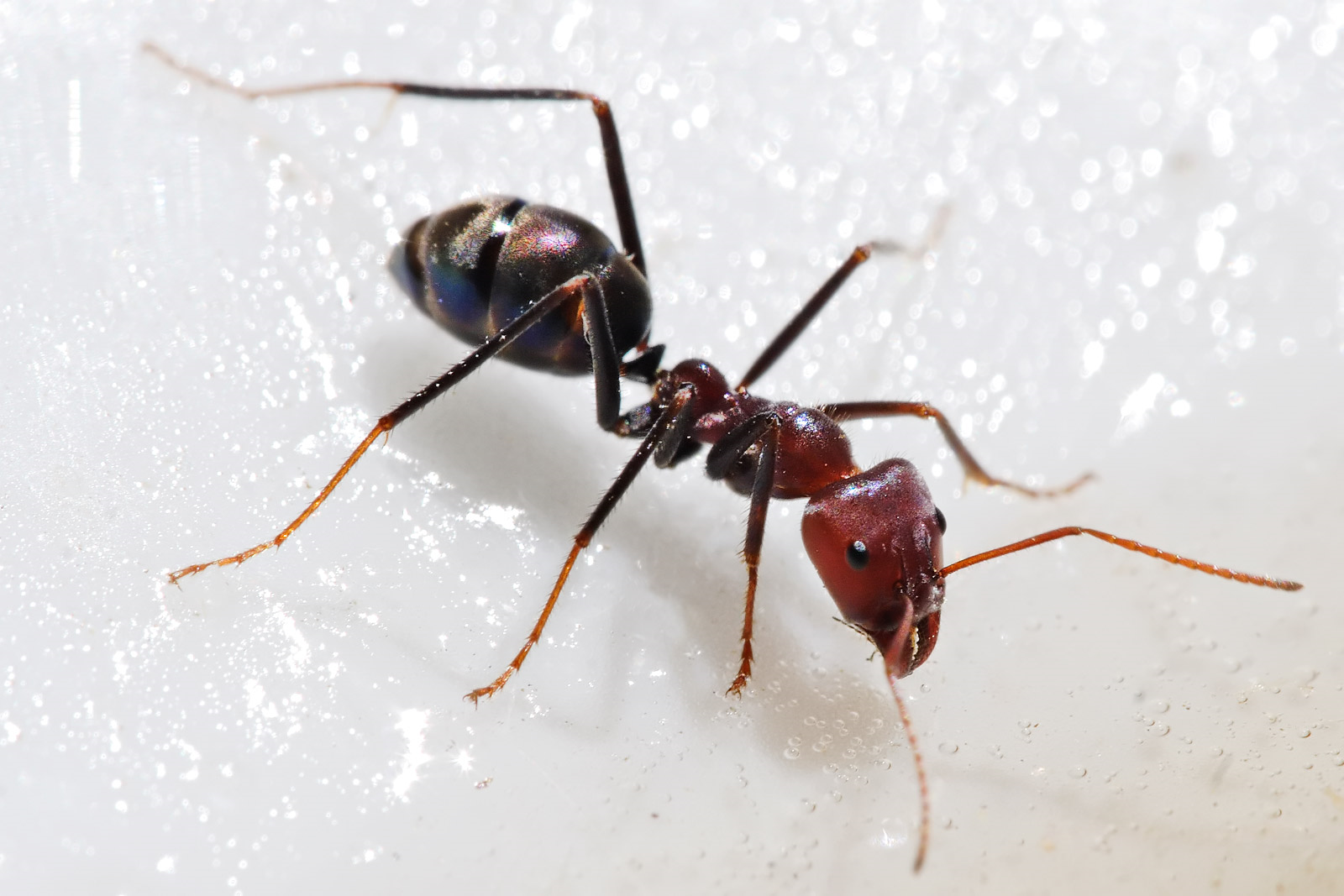 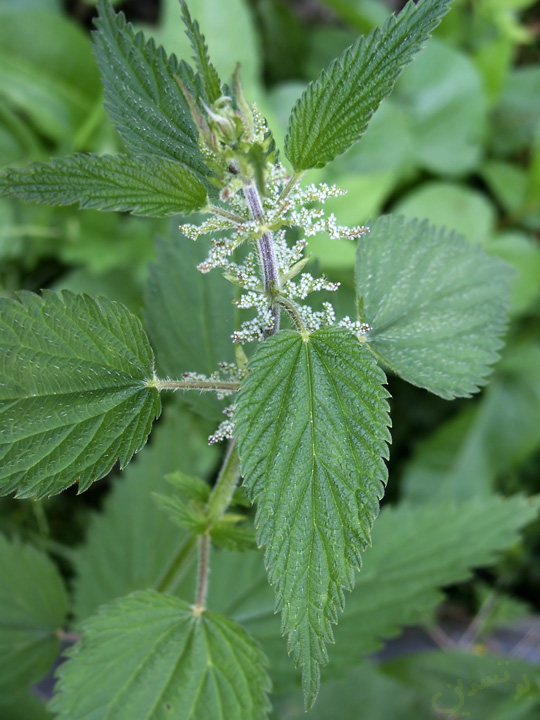 Кислоты
Классификация, химические свойства и 			получение
Классификация кислот
Одноосновные: HCl, HMnO4, HI
Двухосновные: H2S, H2SO4
Многоосновные:H3PO4
Кислородсодержащие: HMnO4, H2SO4 H3PO4
 Бескислородные: HCl, HI, H2S
Взаимодействие кислот с металлами
2HCl+Zn=ZnCl2+H2
H2SO4+Zn=ZnSO4+H2
2H3PO4+3Mg=Mg3(PO4)2+3H2
Взаимодействие кислот с основаниями
HCl + NaOH=NaCl+H2O
H2SO4+2NaOH=Na2SO4+2H2O
2H3PO4+3Ca(OH)2=Ca3(PO4)2+6H2O